CALIBRATION RESULTS
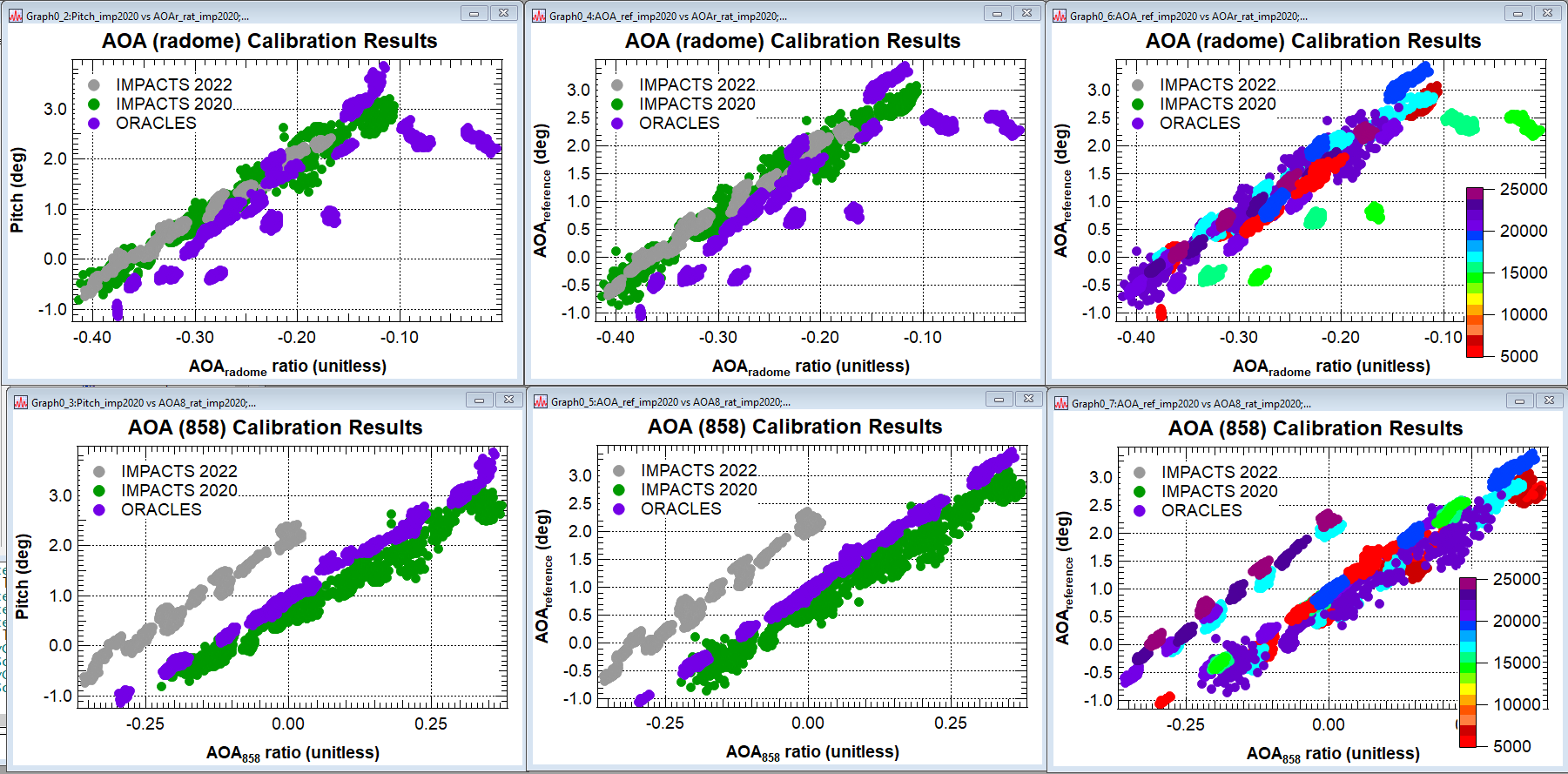 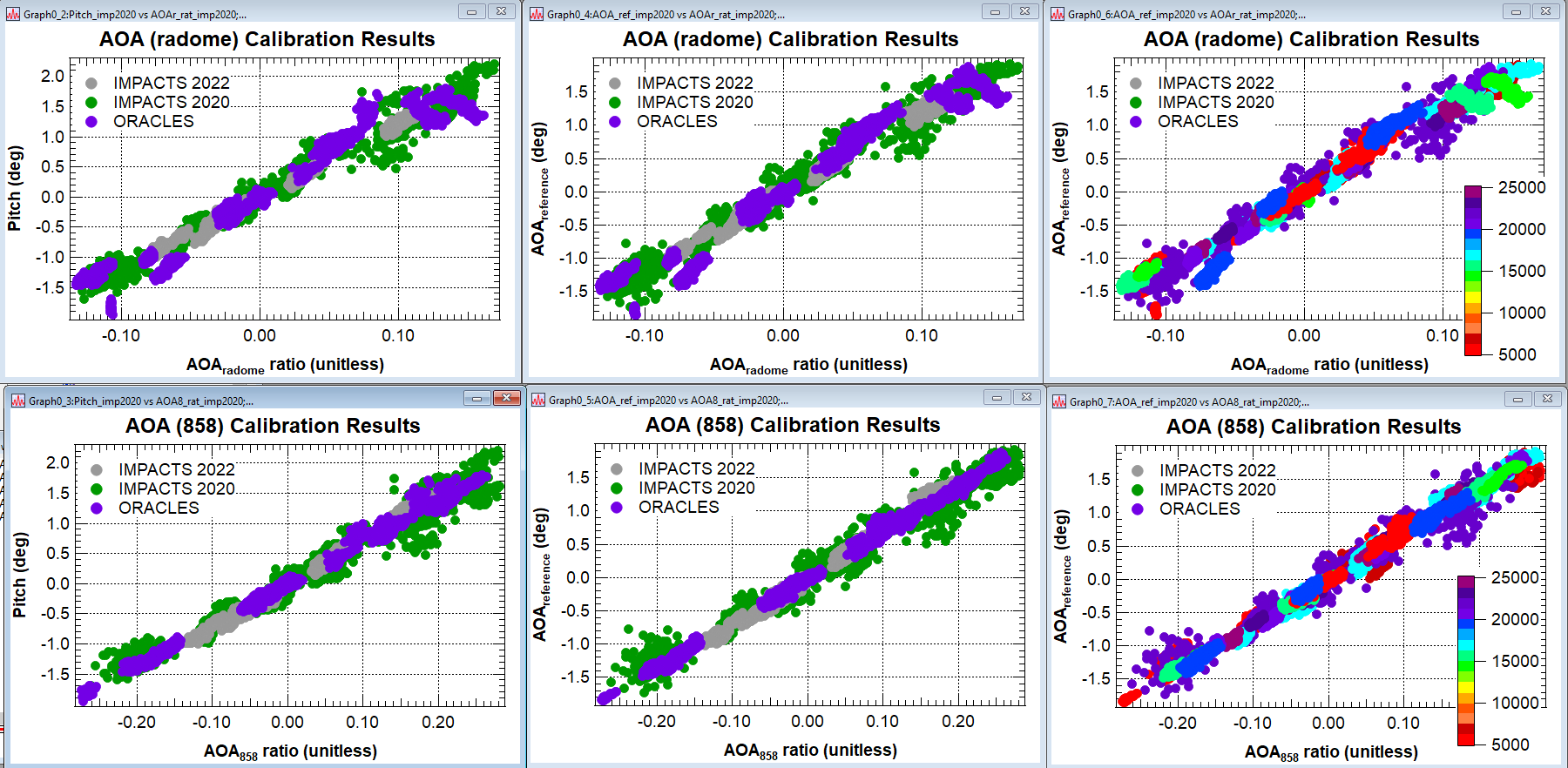 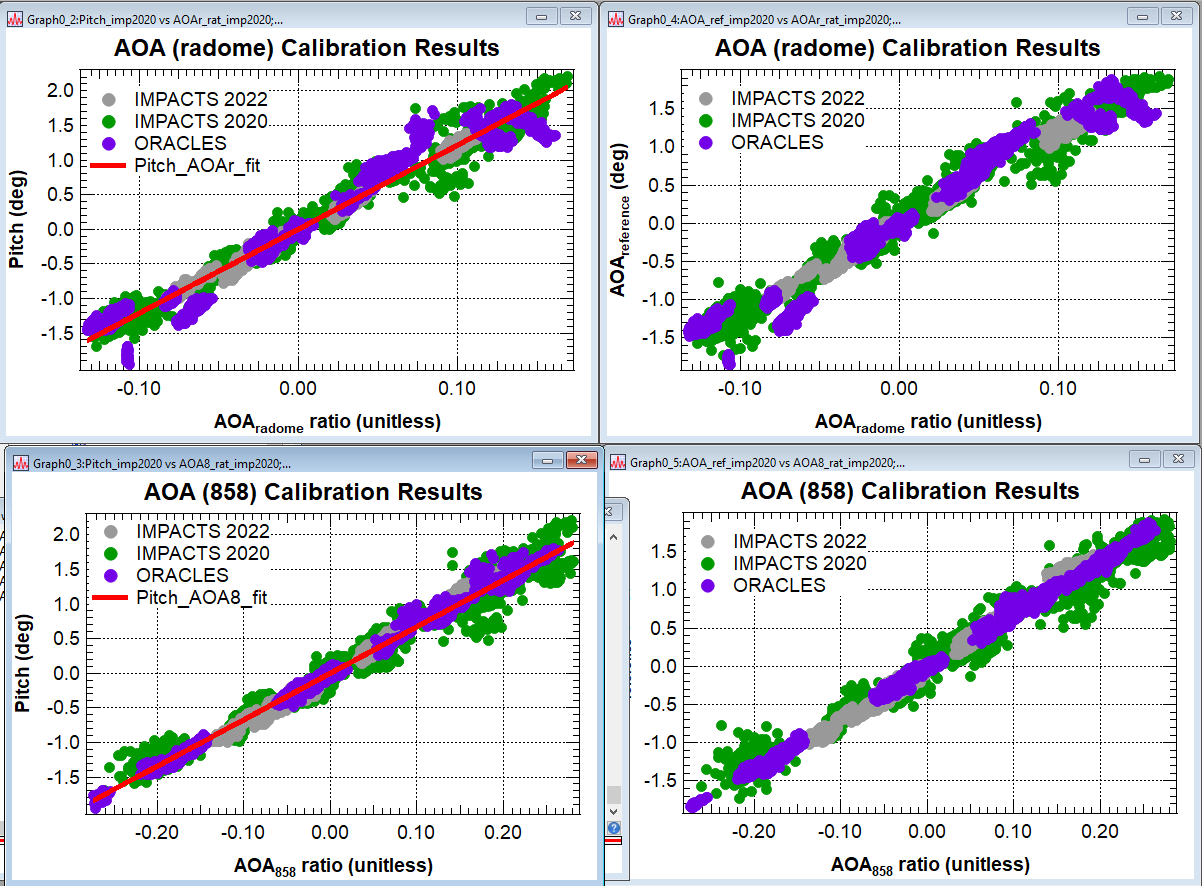 IMPACTS (2022)
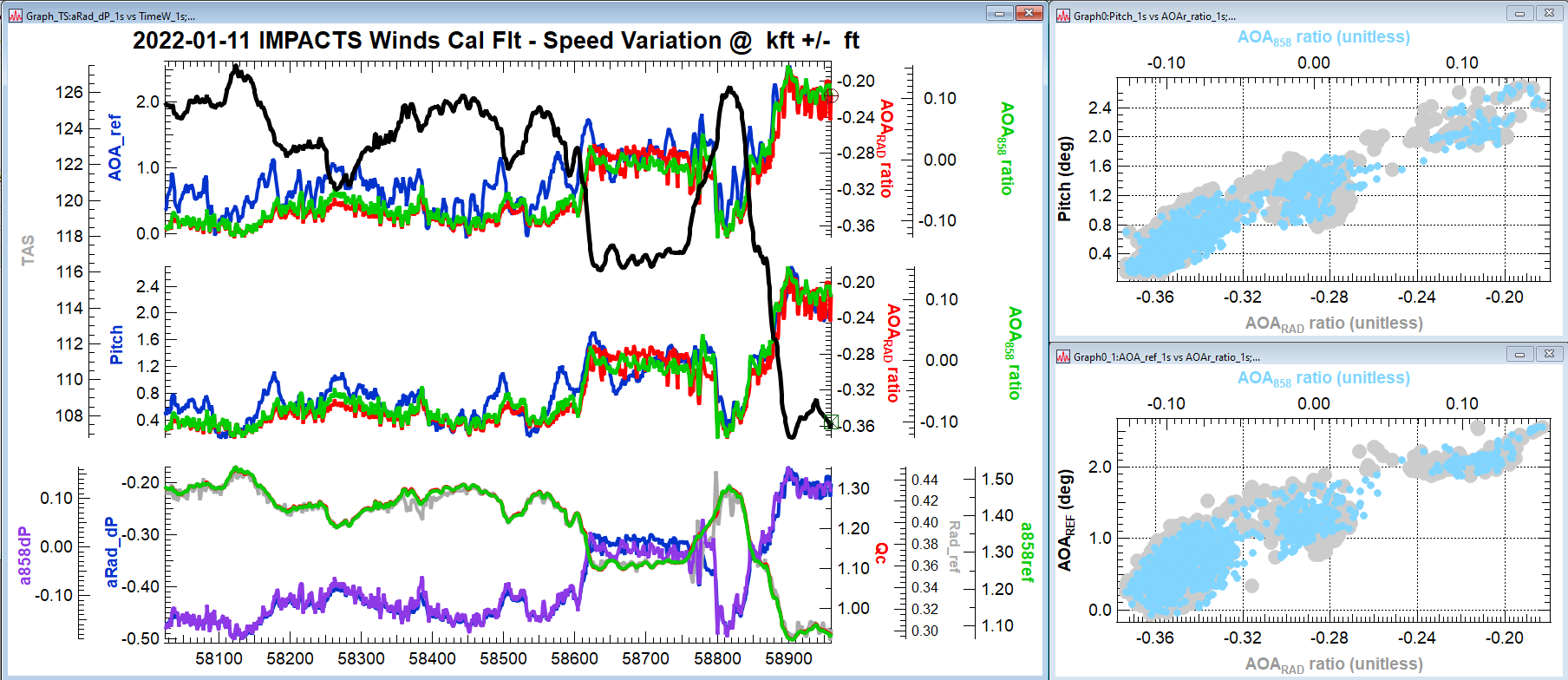 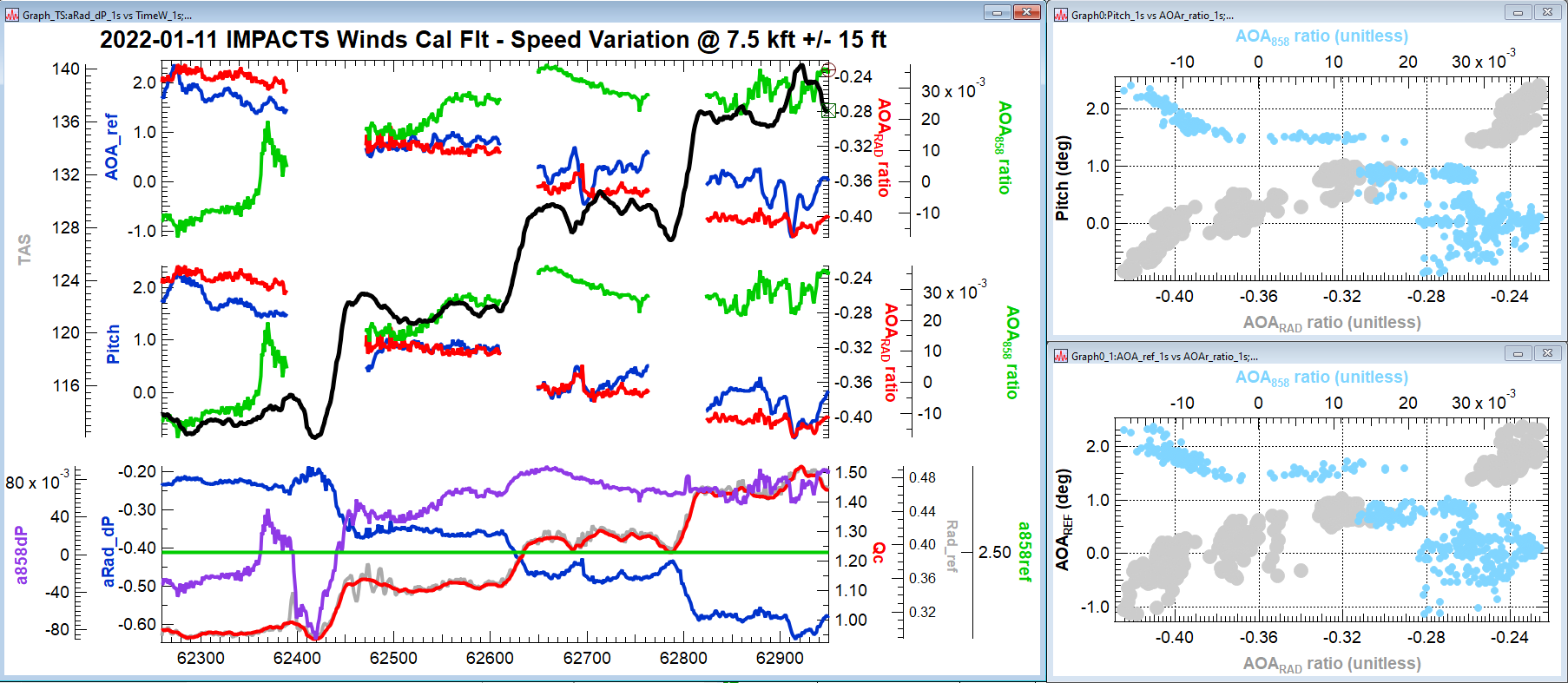 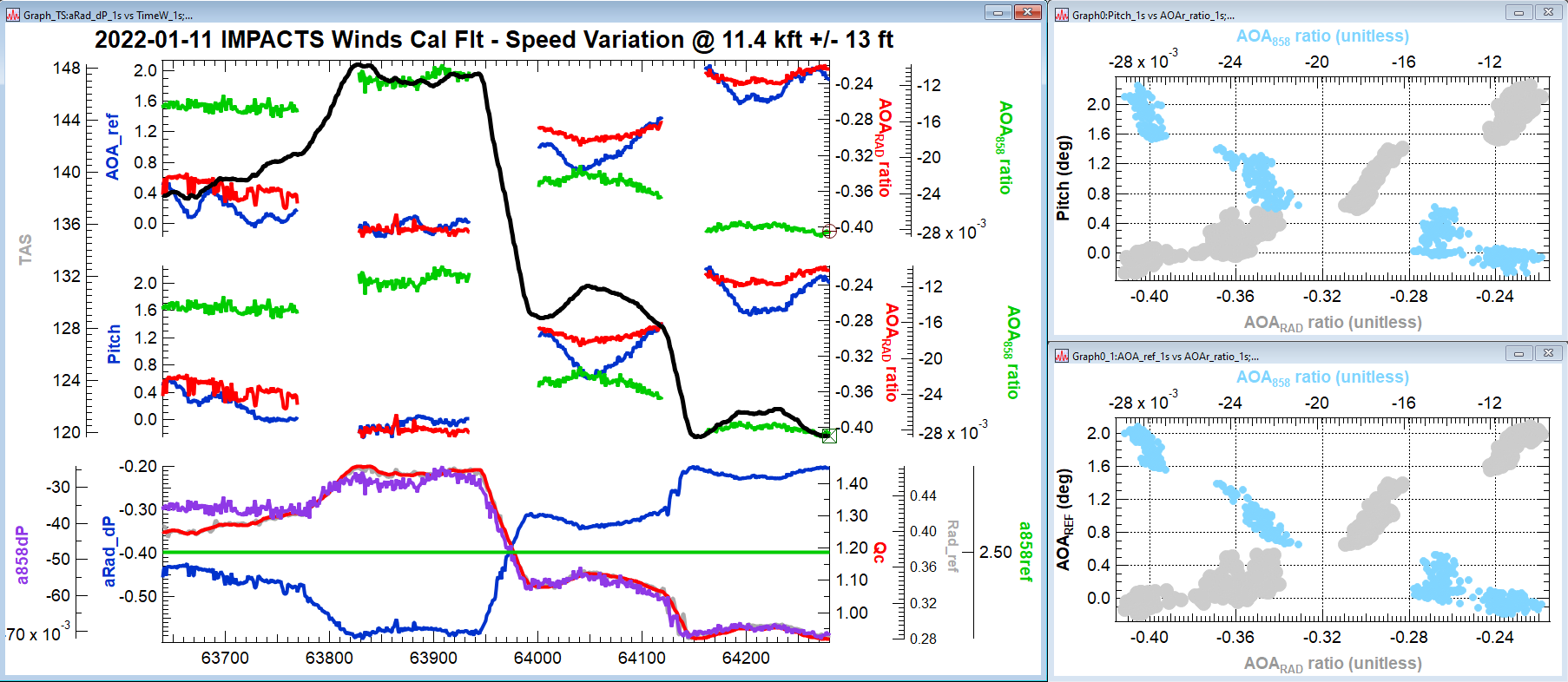 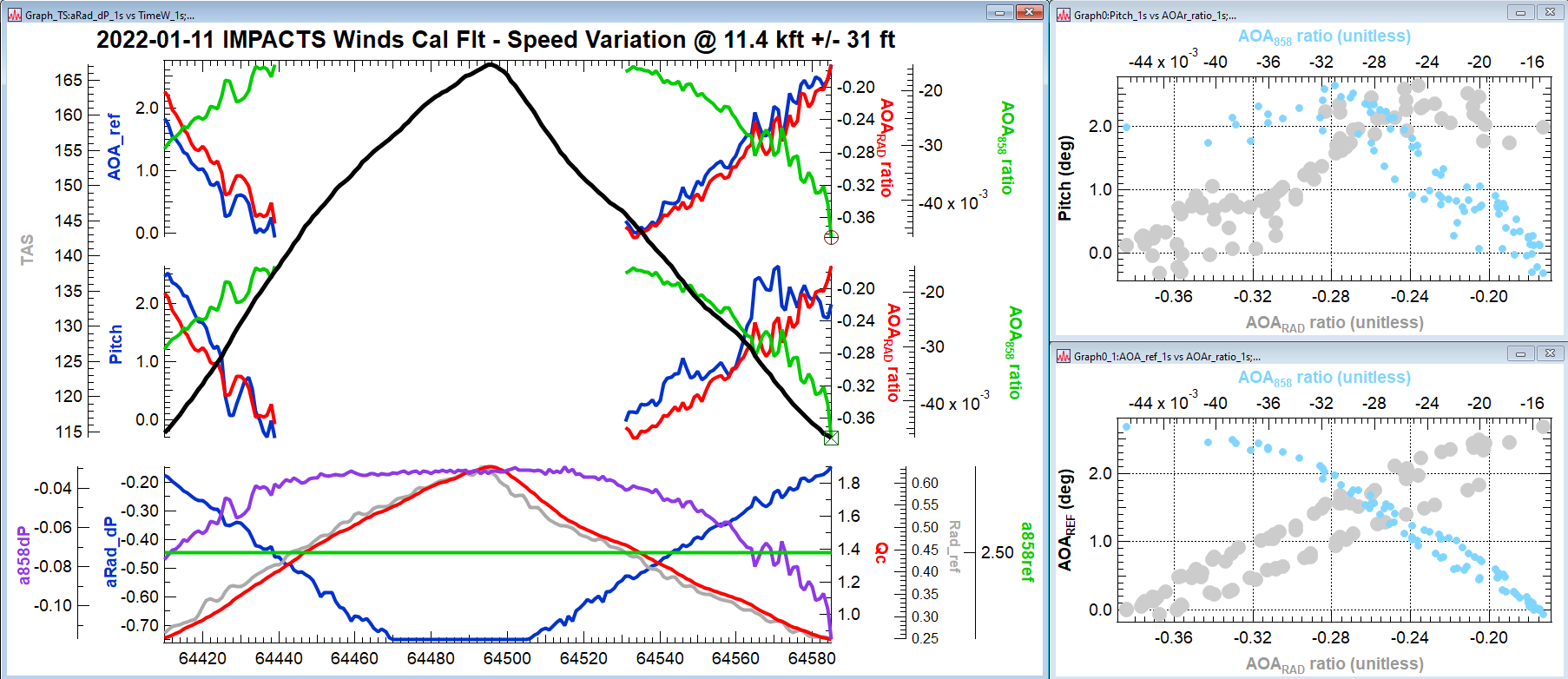 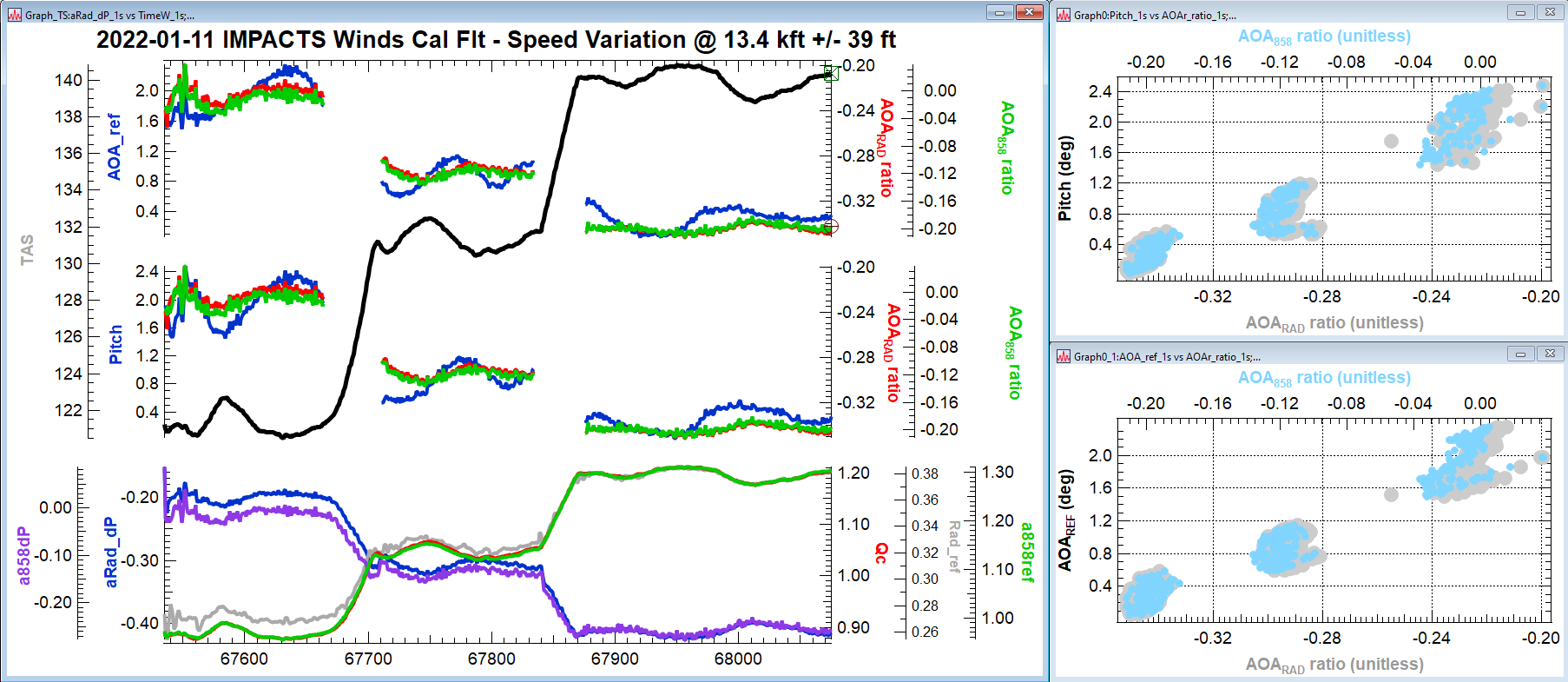 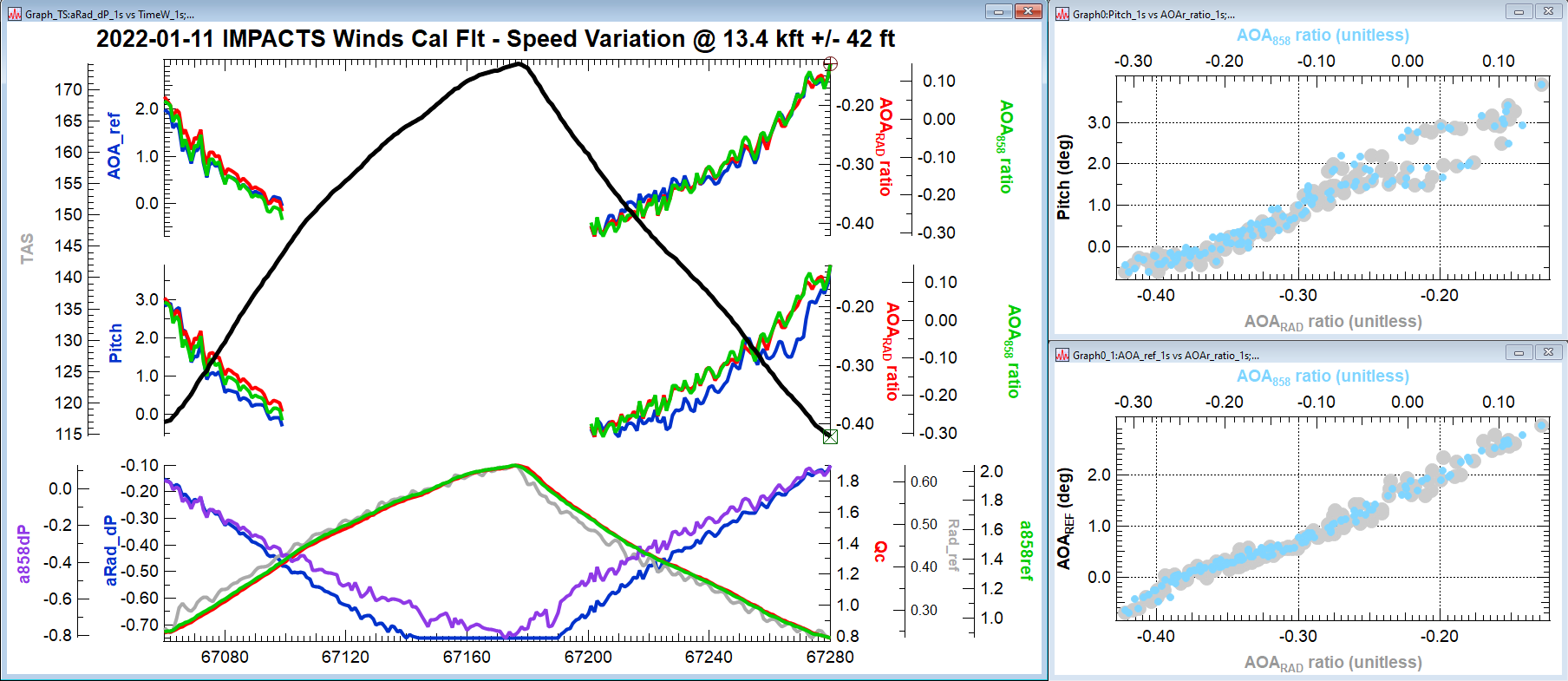 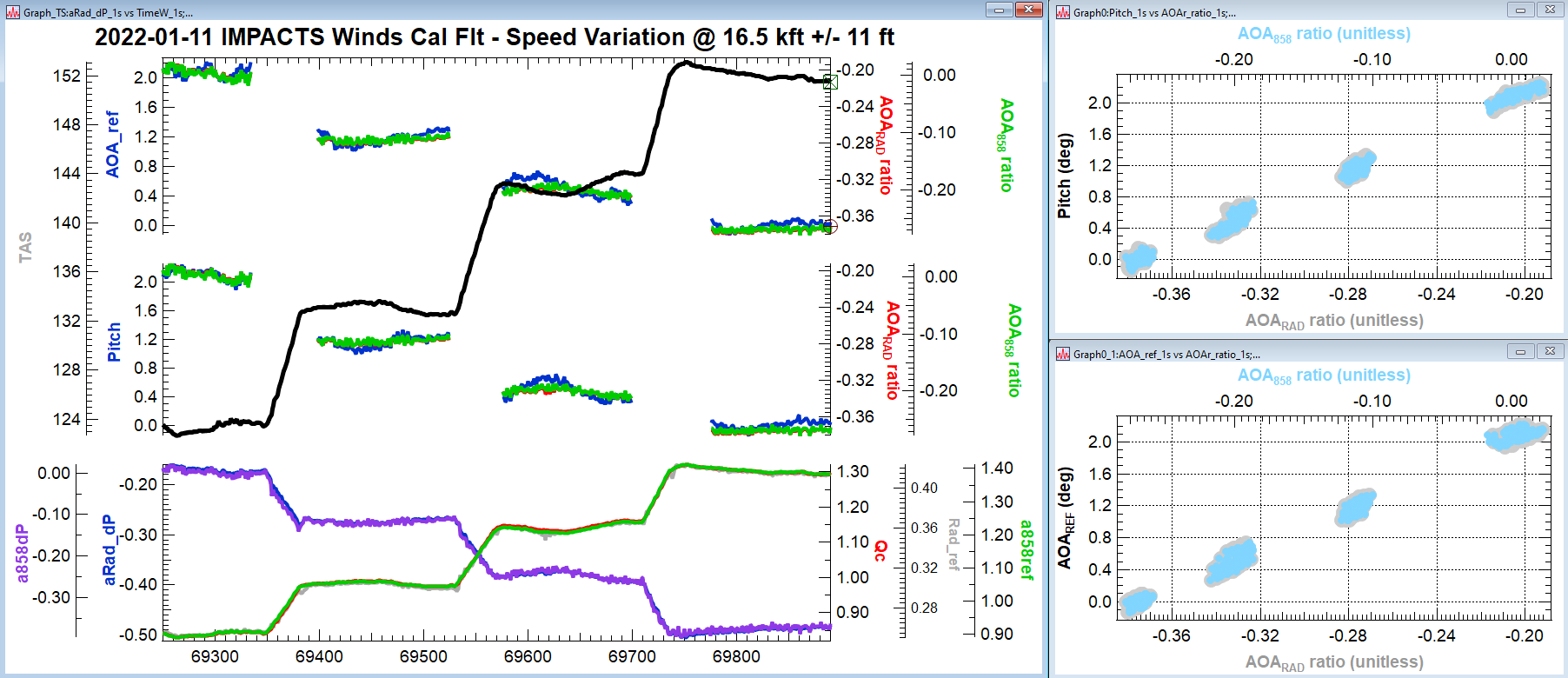 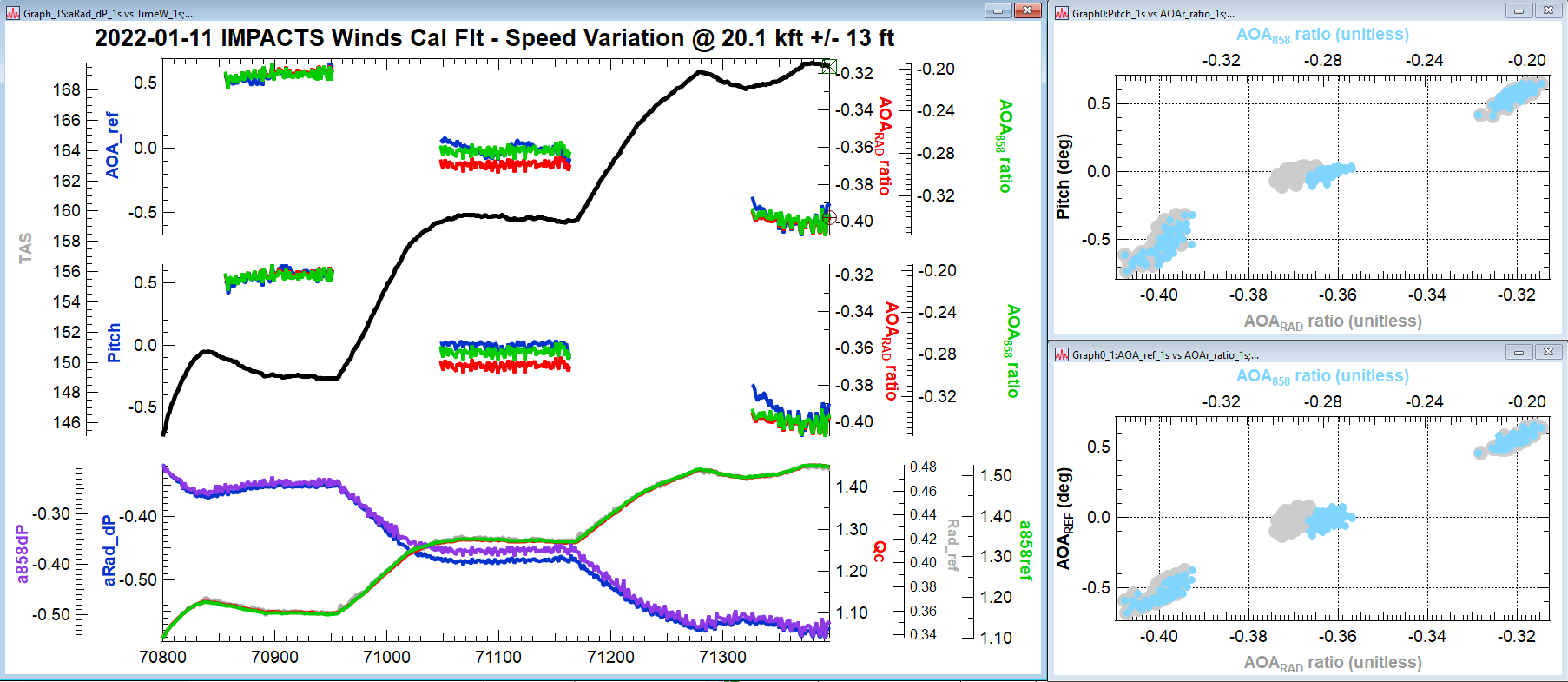 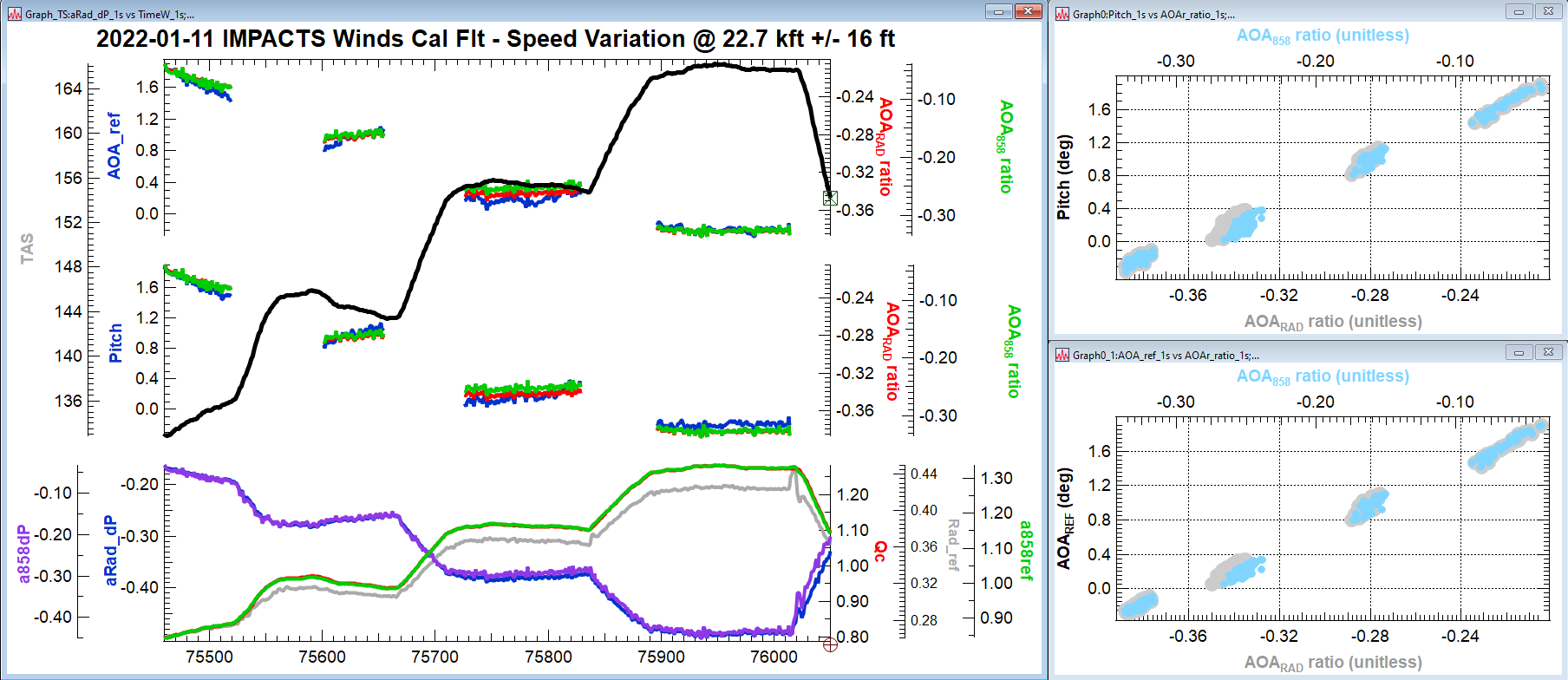 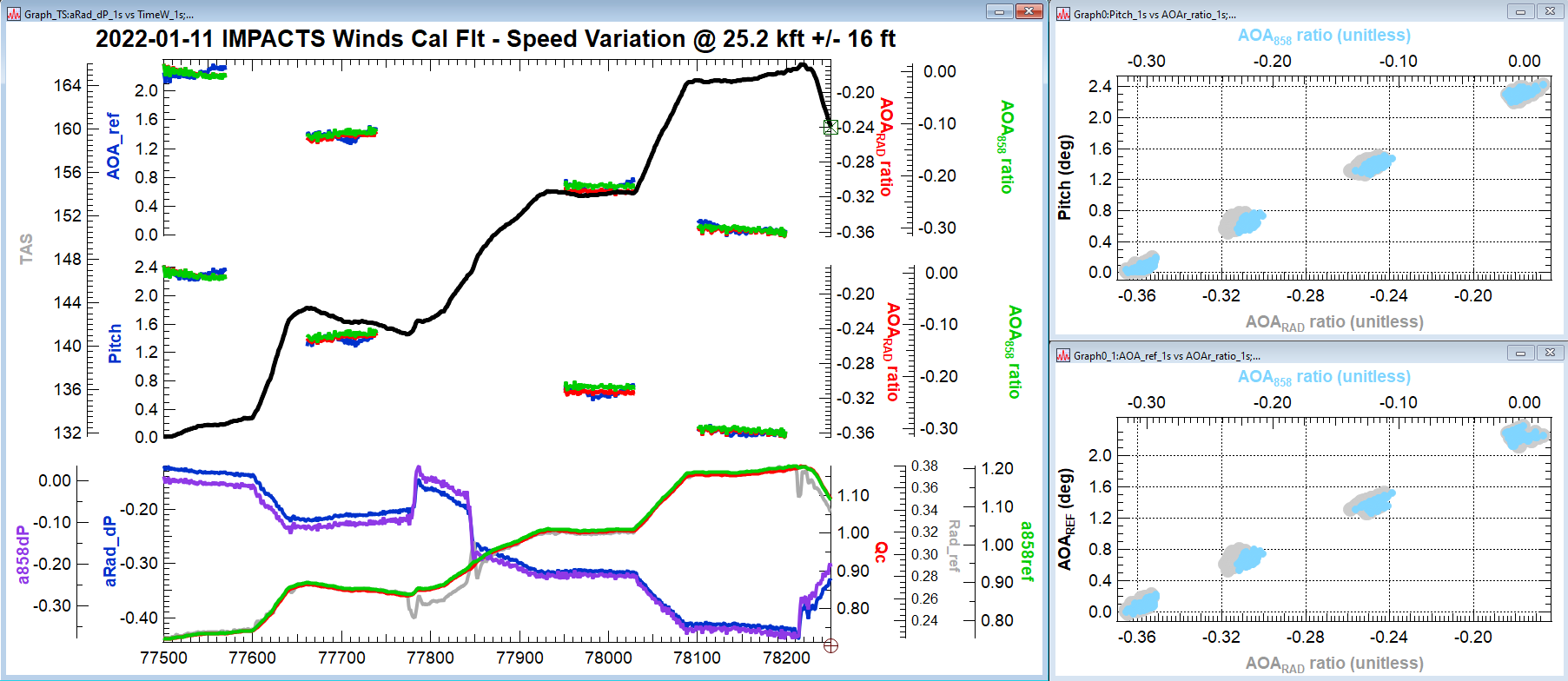 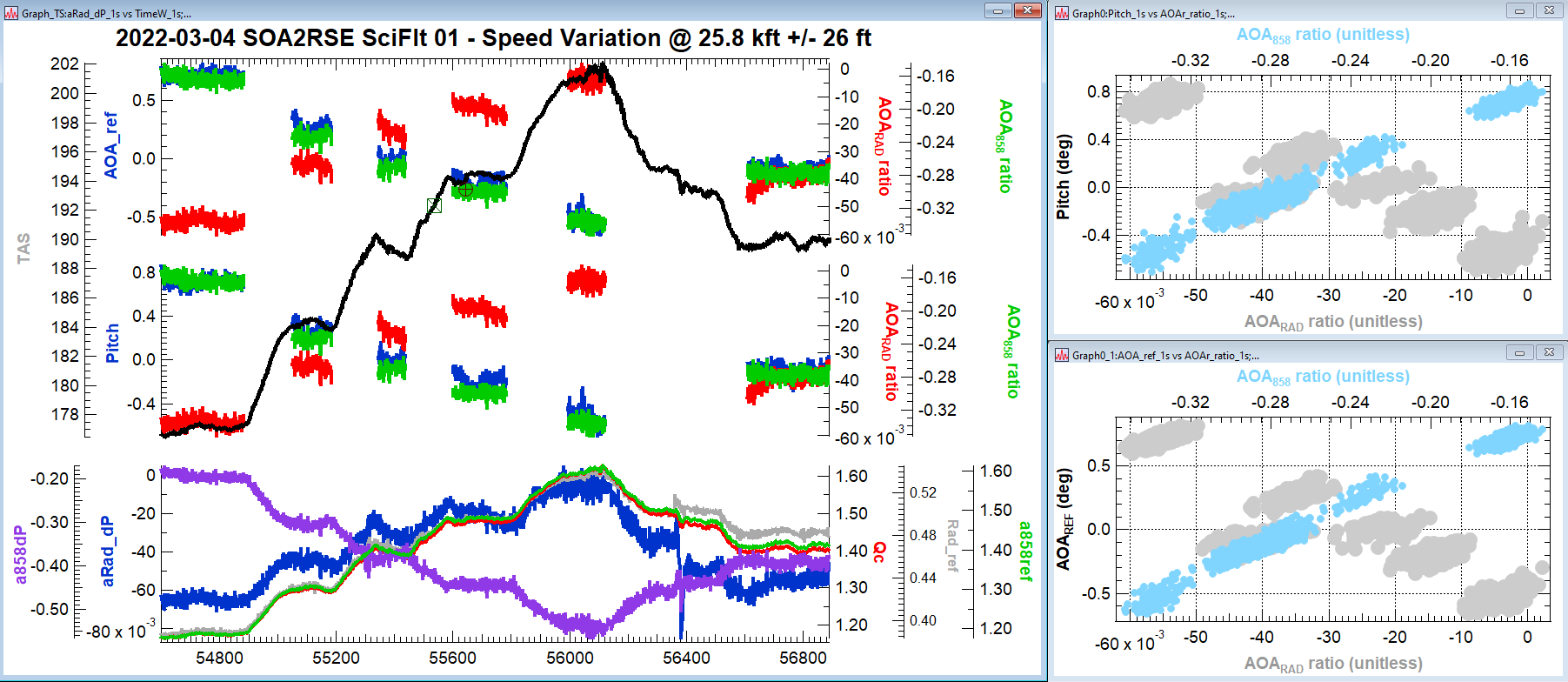 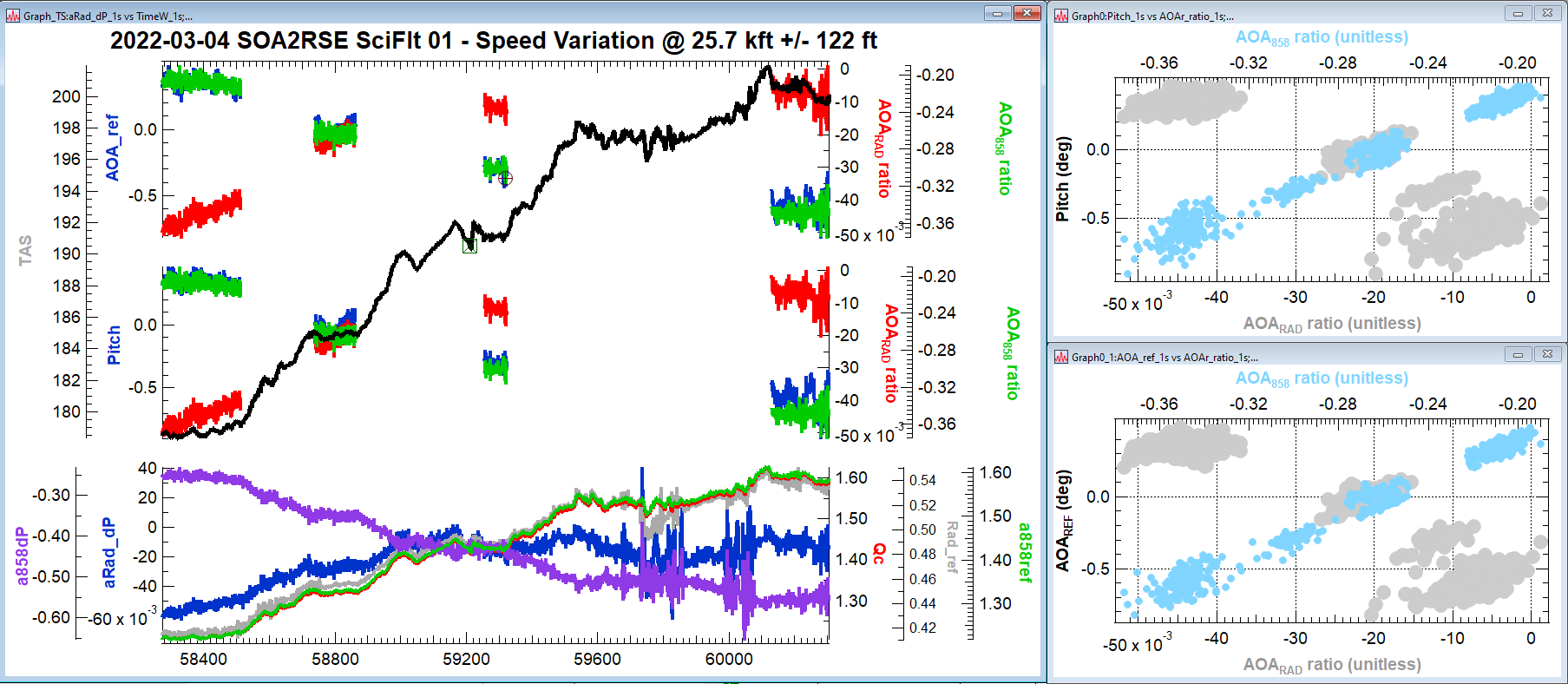 IMPACTS (2020)
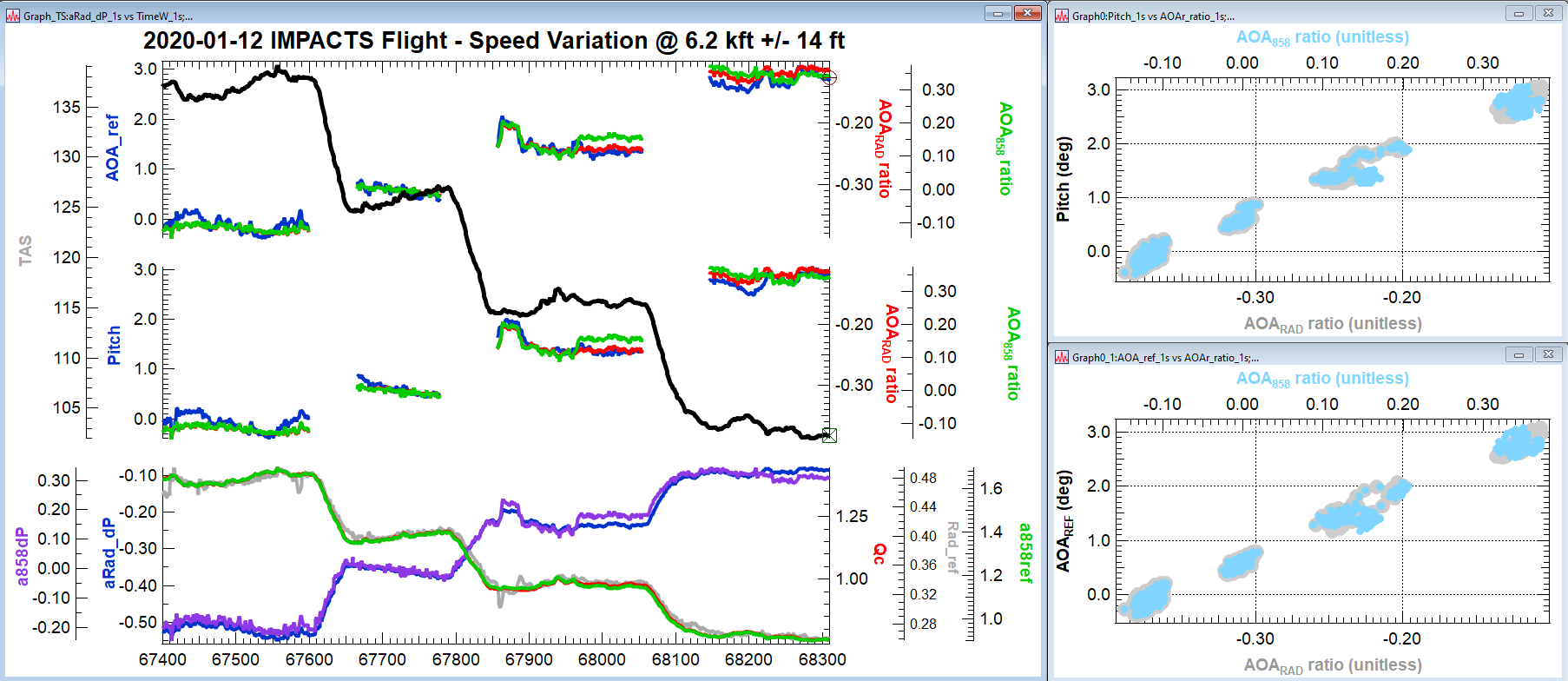 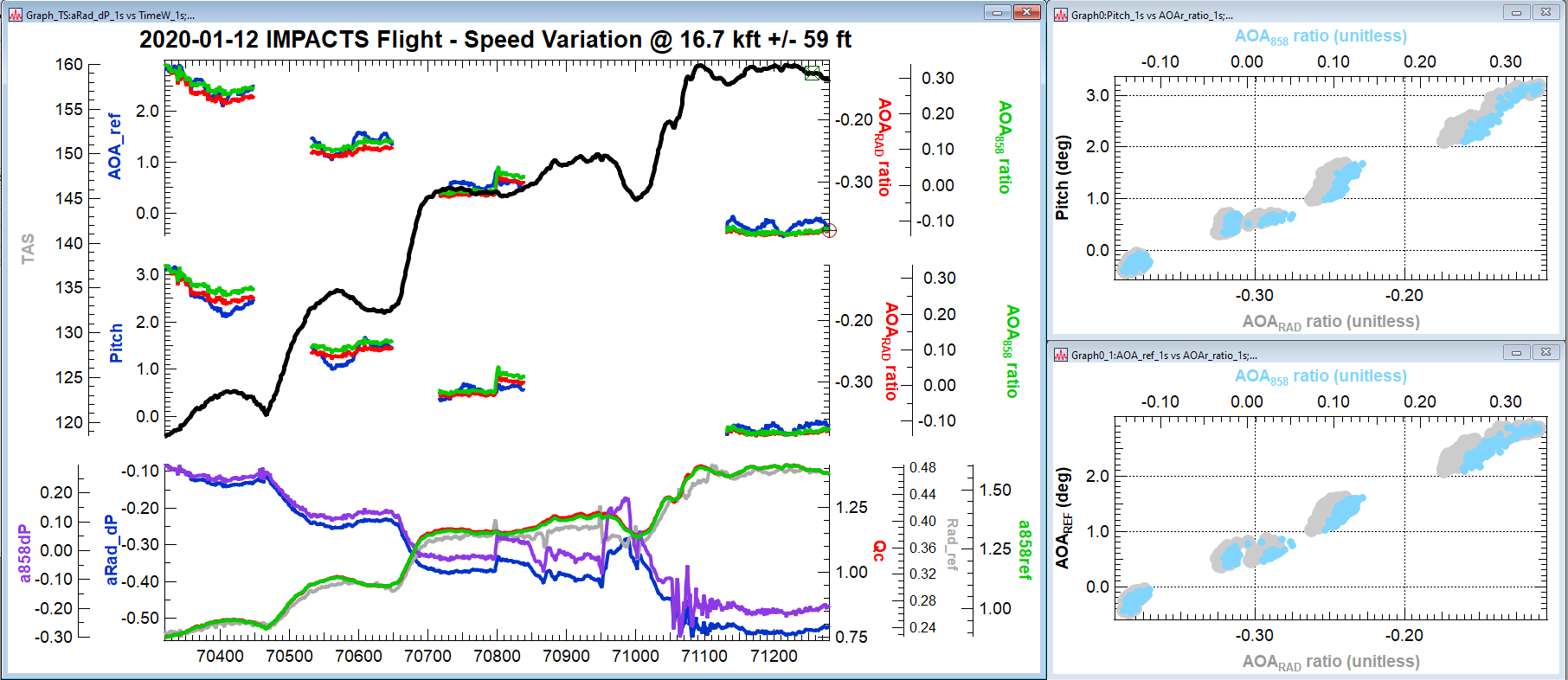 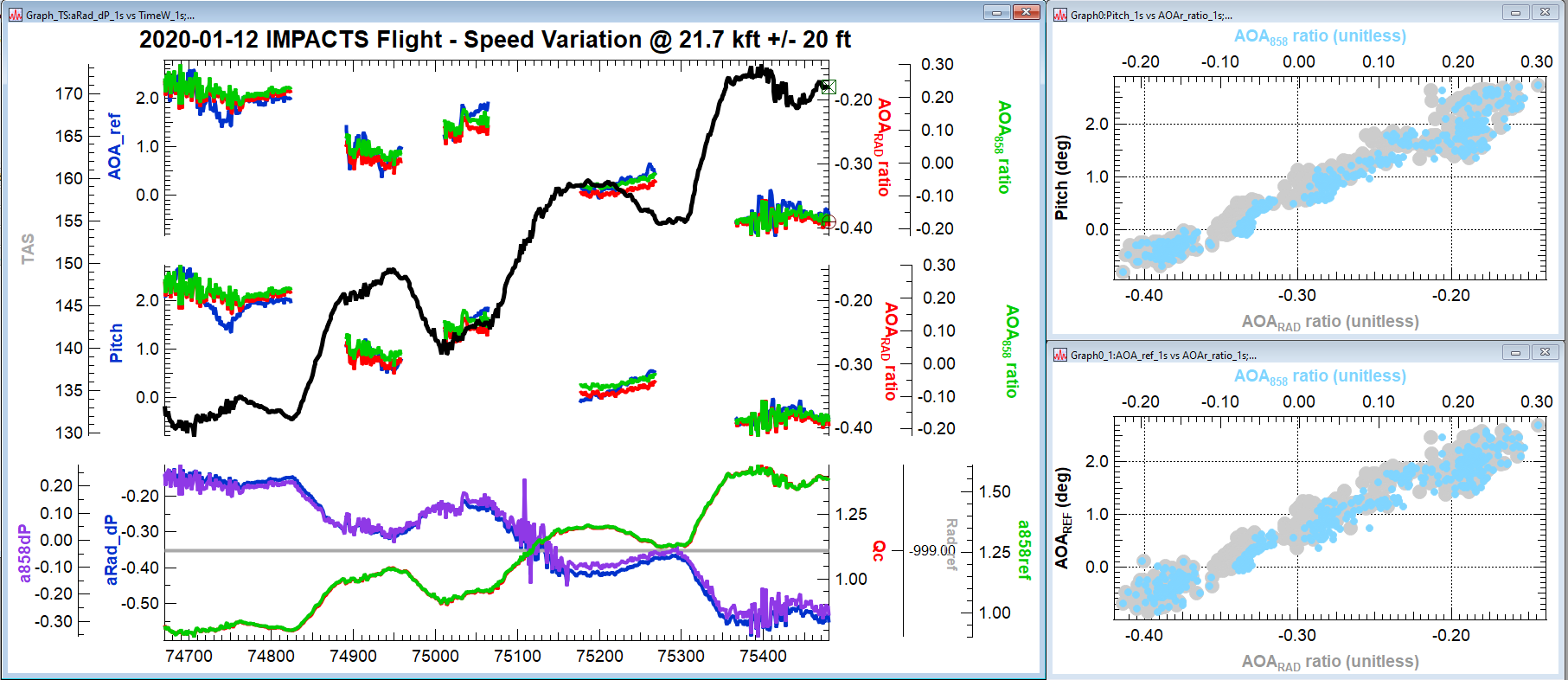 CAMP2EX (2109)
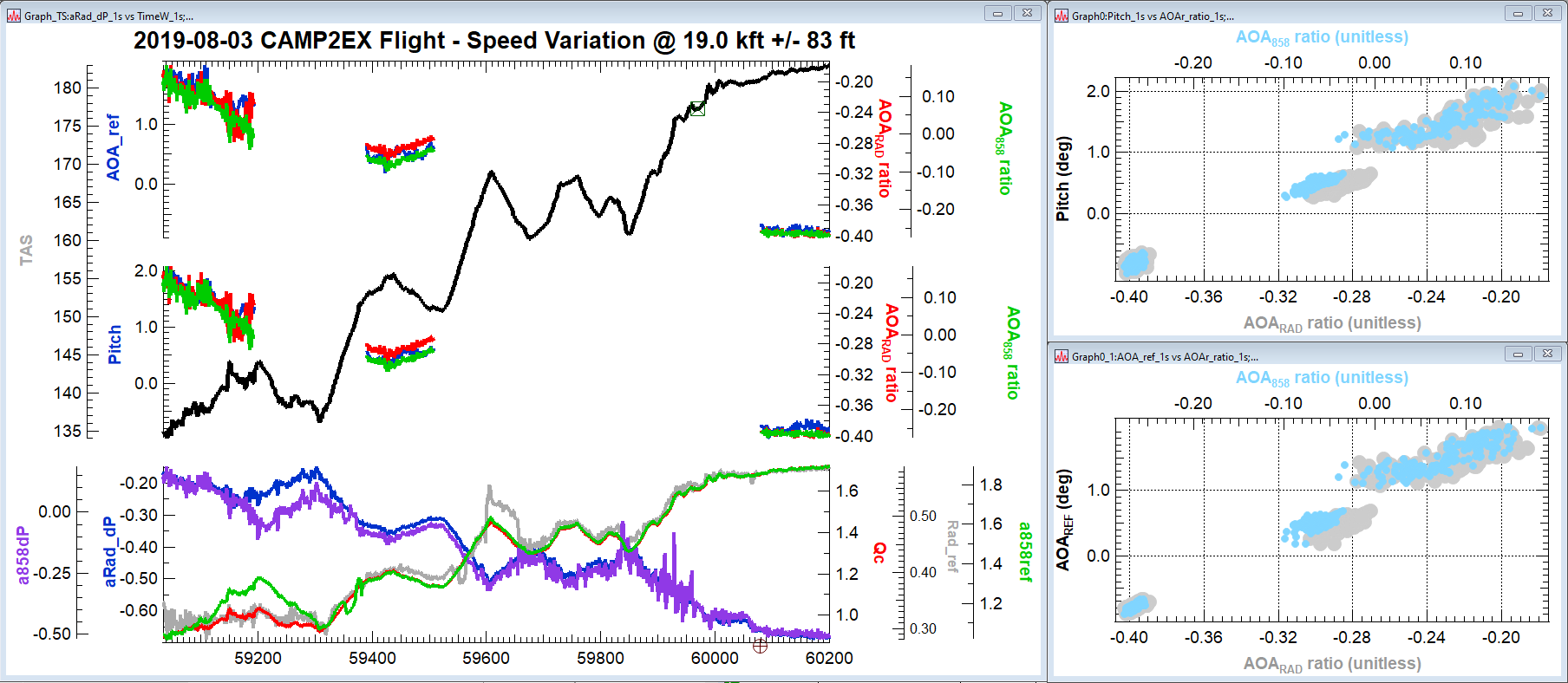 ORACLES (2016-2018)
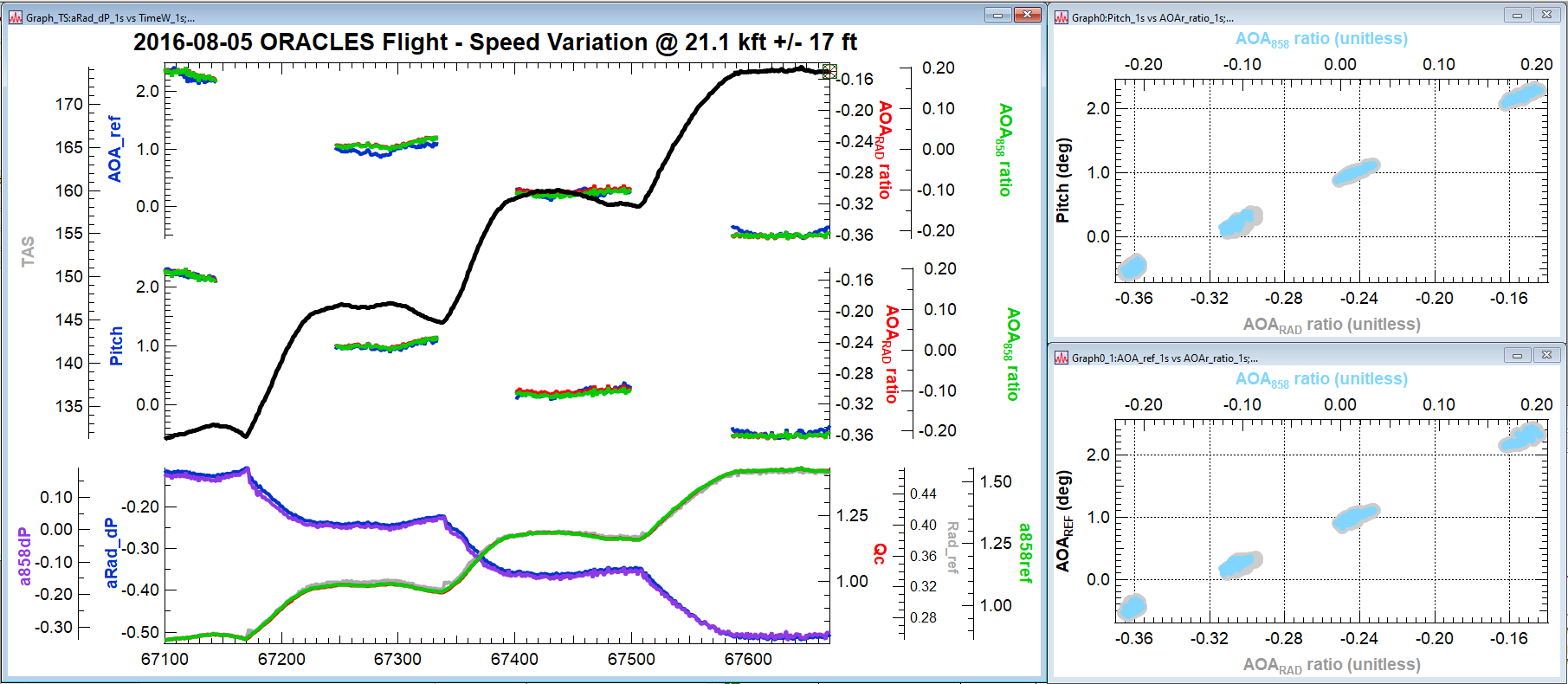 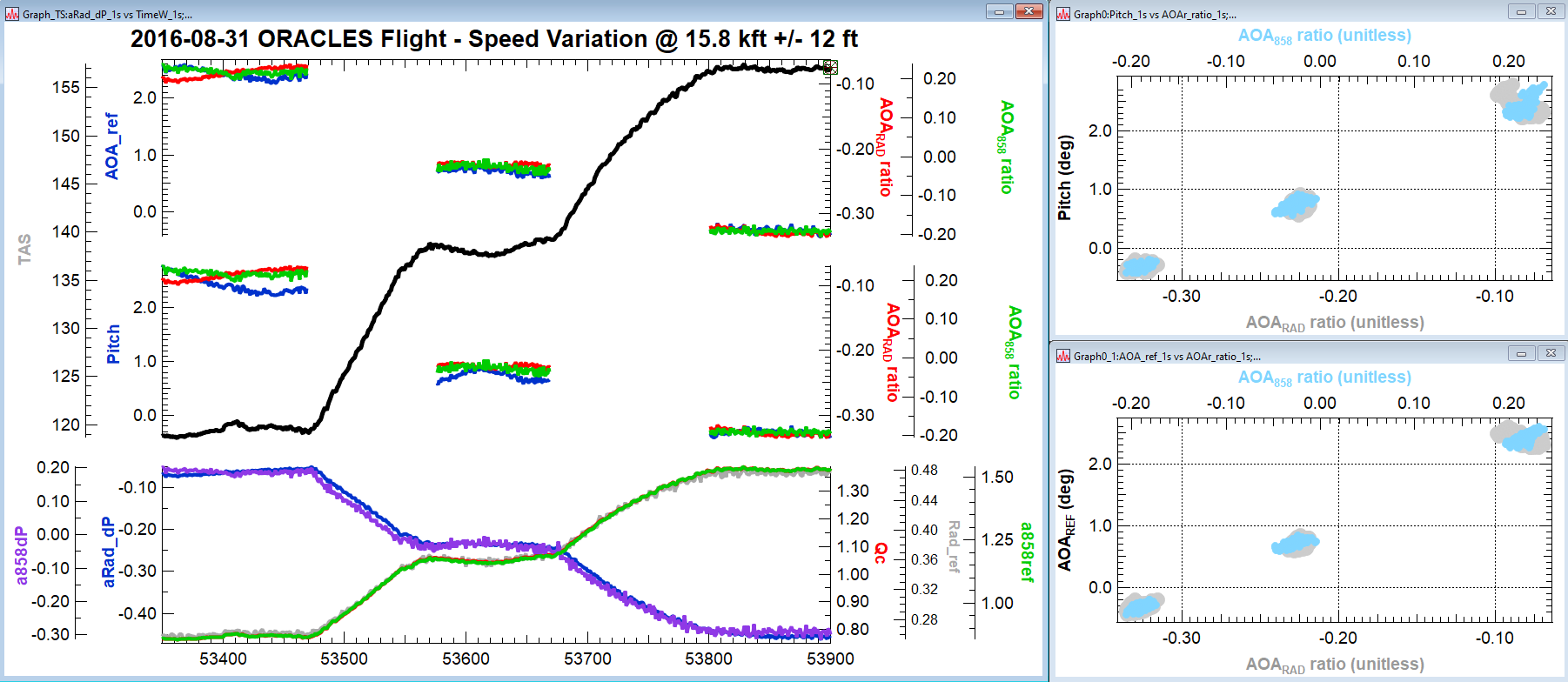 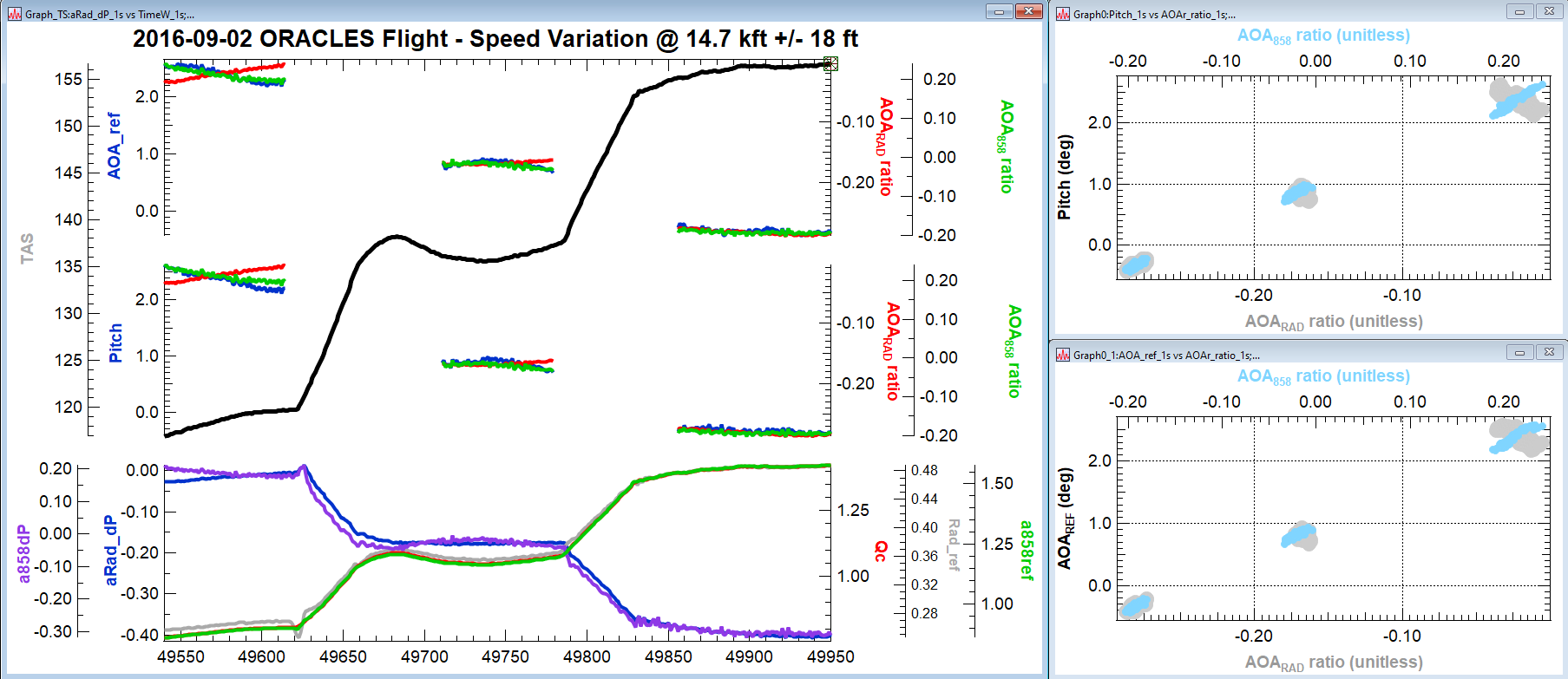 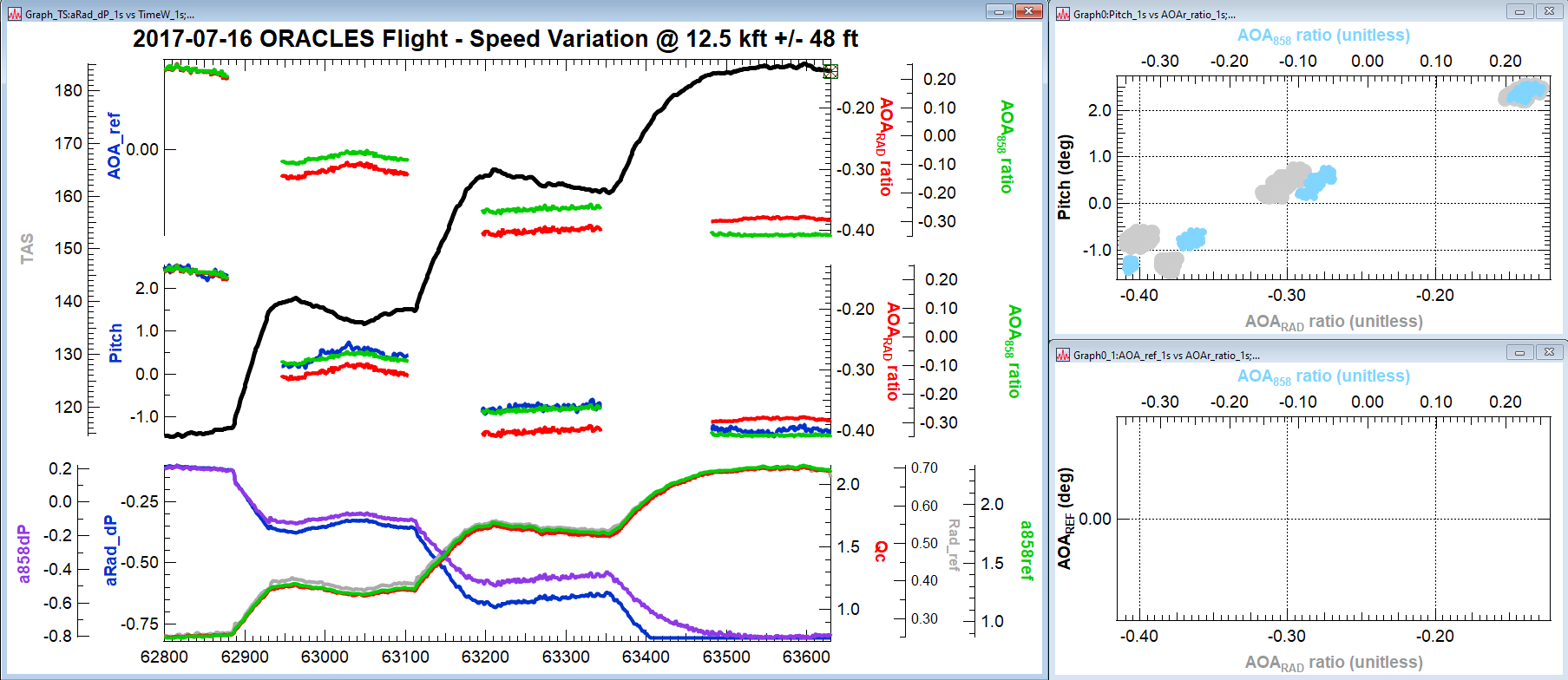 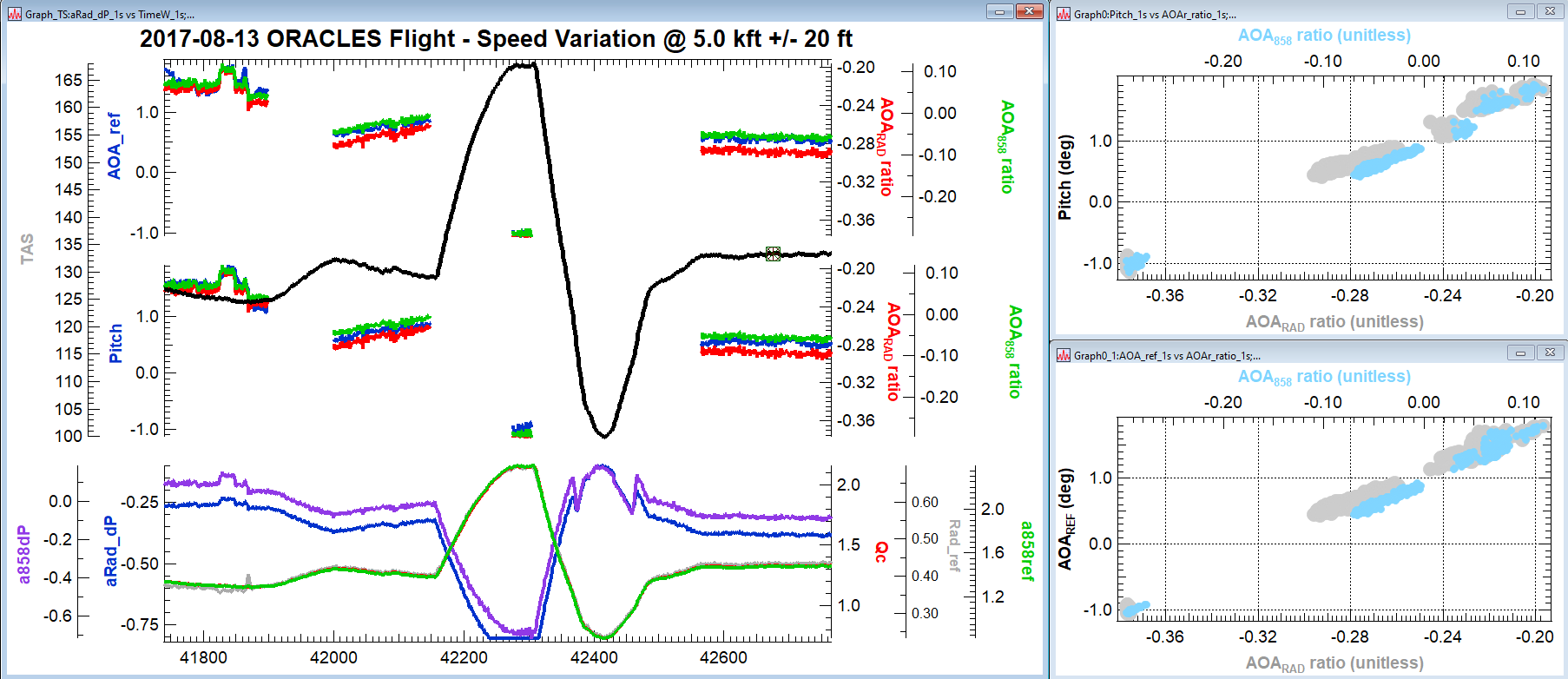 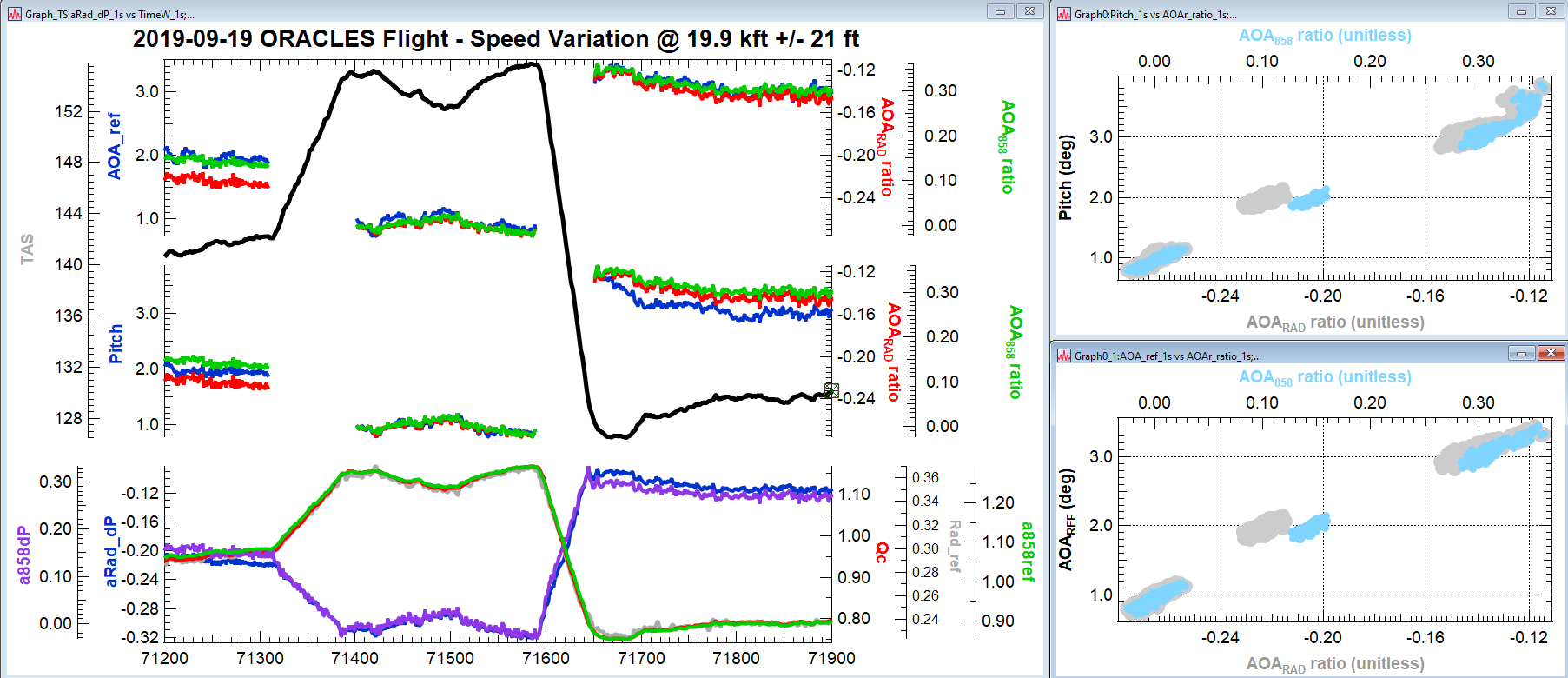